συναισθήματα
Πίνακες ζωγραφικής
Βob Dylan
Λεονάρντο ντα Βίντσι, Το χαμόγελο της Τζοκοντα
Picasso, Guernica
Munk, Scream
Renoir, Portrait of Alphonsine Fournaise
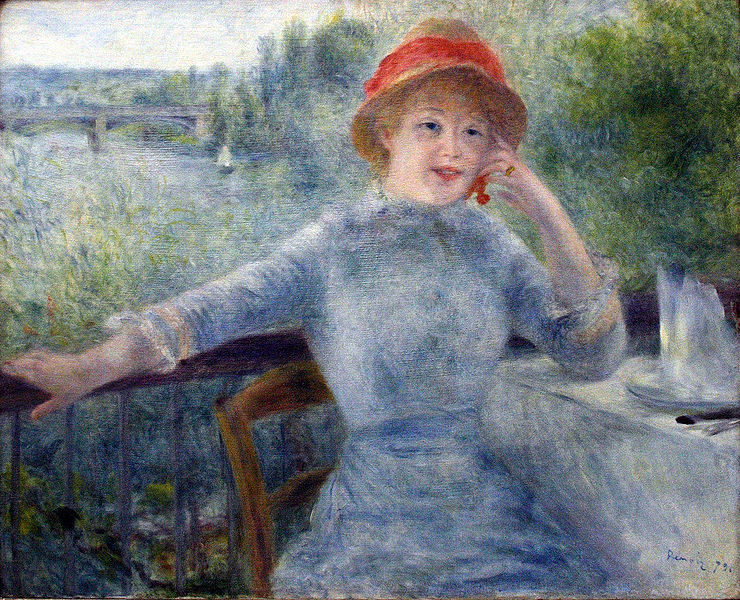 Van Gogh, Starry Night
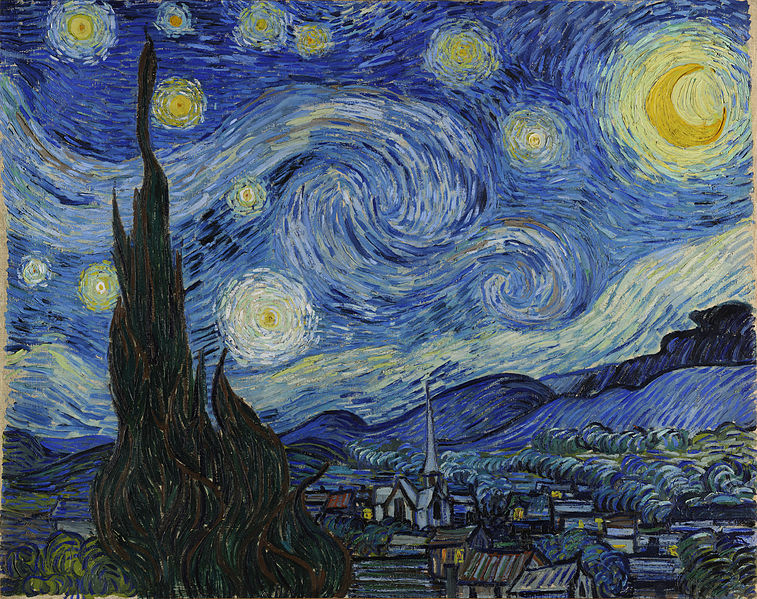 Klee, Cat and bird
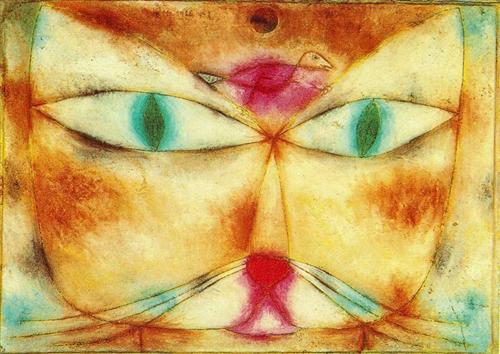 Klee, Fear mask
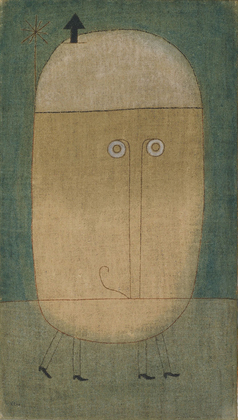 Klee, Actor
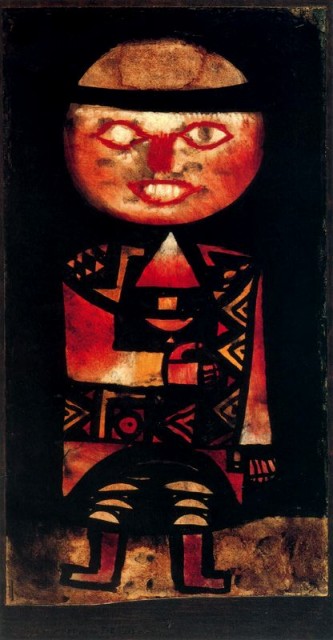 Van Gogh, Self portrait
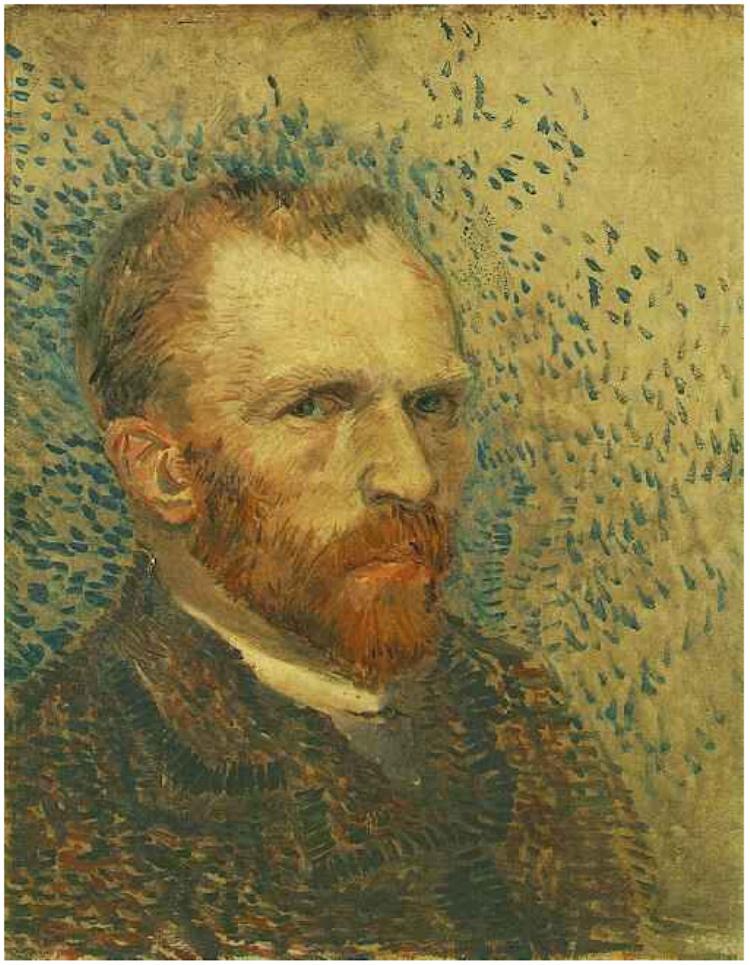 Klee, Senecio
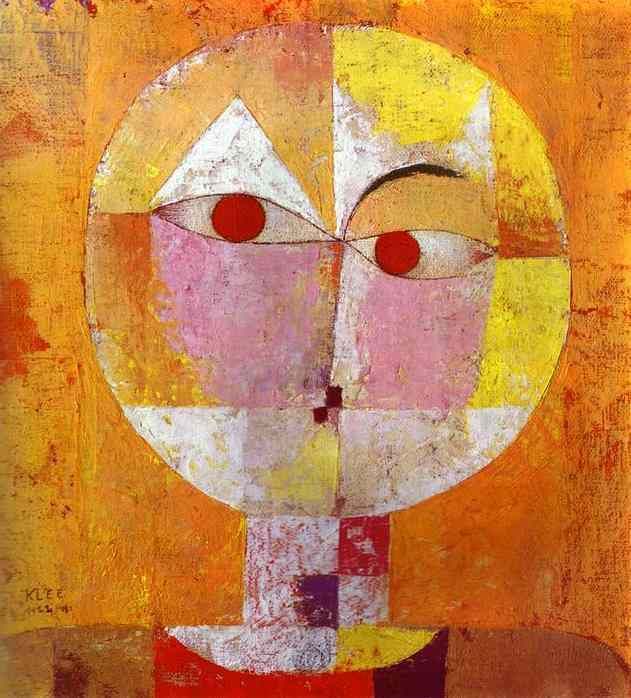 Klimpt, Three ages of women
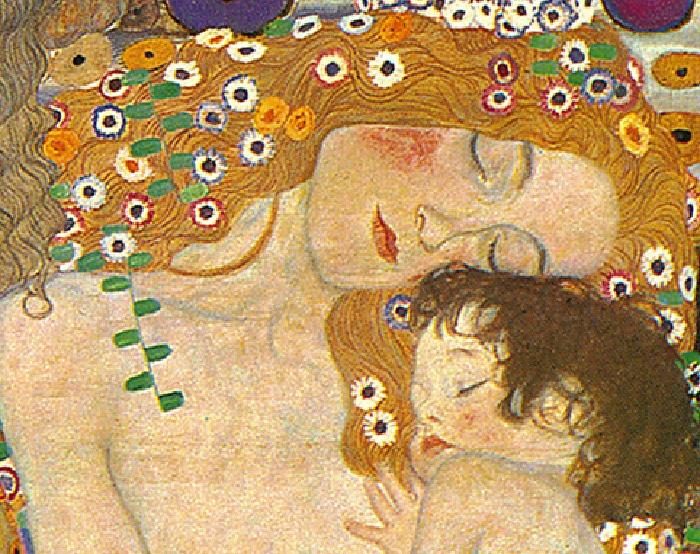 Botero, Family scene
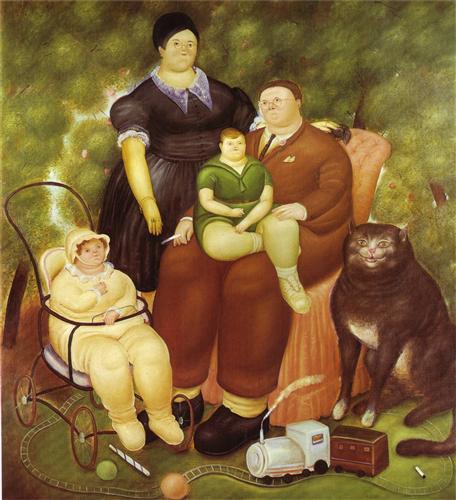 Van Gogh, Portrait of Tangi
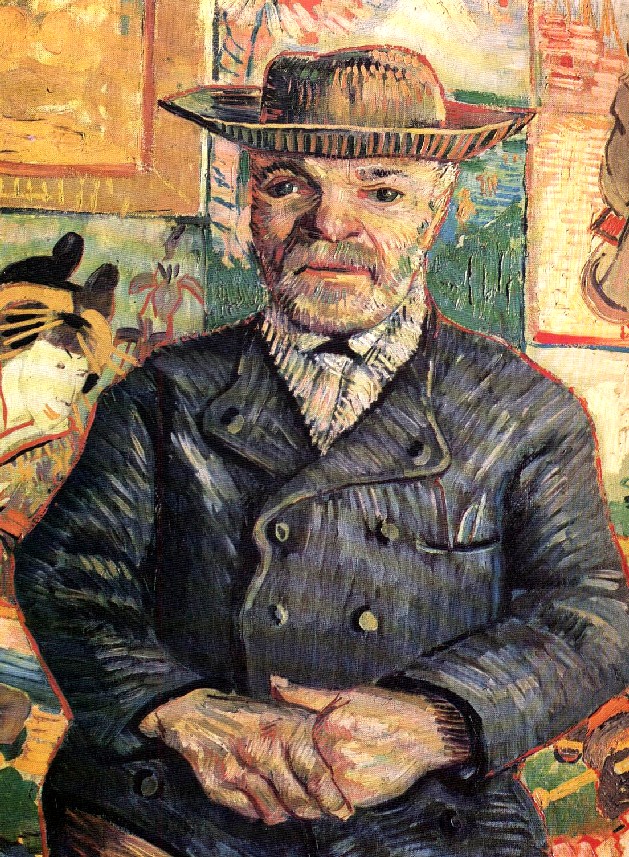 Ιακωβίδης, Τα πρώτα βήματα
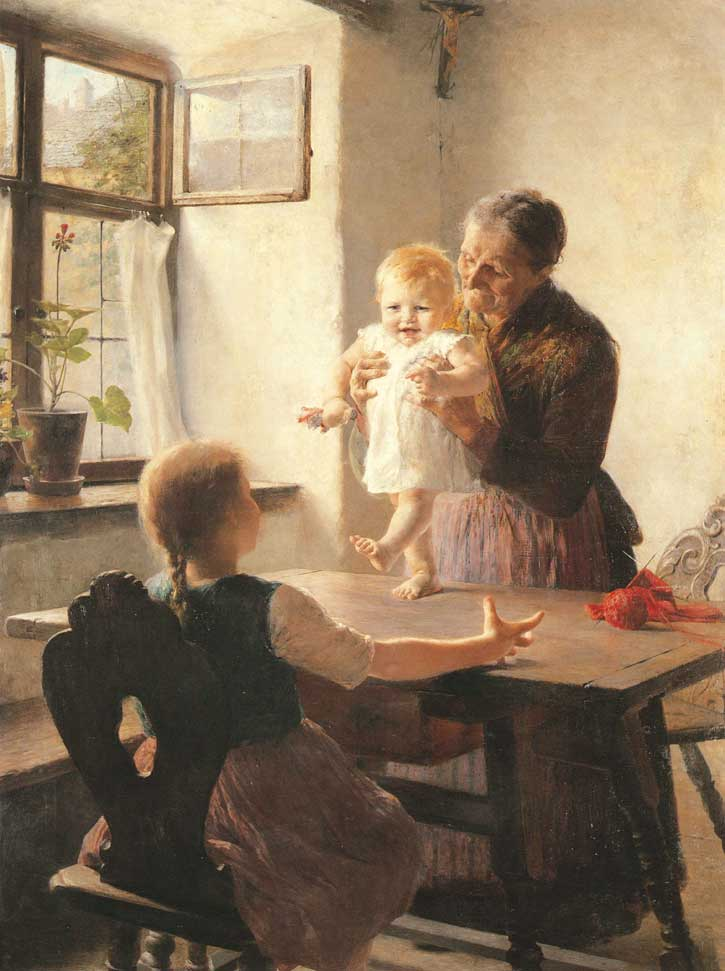